Performance Exportadora
Constant Market Share/shift share  e Outros Indicadores
Constant Market Share
O que é?
Método contabilístico de decomposição das exportações de um país (região ou grupo de países) 
O que permite?
análise ex-post em diferentes efeitos
3
Análise Constant Market Share (1/3)
A análise constant market share (também comumente designada por análise shift-share) é uma técnica de decomposição que descreve a variação das exportações de um país em diferentes componentes, considerando um determinado mercado de destino.
Efeito Crescimento 
Total
Efeito Estrutura
Efeito Competitividade
Xij – exportações do país  em análise do produto i para um mercado de destino j
X*ij – exportações mundiais do produto i para o mercado de destino j 
i – produto/setor
j – país de destino 
S – quota de mercado do país em análise no mercado de destino j : rácio entre as exportações do  país analisado e as  exportações mundiais para o mercado de destino
Efeito Crescimento Total: variação das exportações do país em análise para a área de destino (ou seja, conjunto dos países de destino).
3
Análise Constant Market Share (2/3)
O efeito de estrutura, que Leamer & Stern (1970) referiram como sendo lado da procura do fenómeno em estudo, pode ser decomposto noutros três efeitos:
Efeito  
Estrutura
Efeito  
Escala
Efeito  
Produto
Efeito  
Mercado
Reflete a parte do crescimento das exportações da economia em análise para a área de destino que é influenciada  pela variação das exportações mundiais para a área de destino  (ou seja, pelo dinamismo da procura de importações na área de destino).  
Tem 3 componentes: efeito escala, associado ao dinamismo da  procura global de importações na área de destino; efeito produto/especialização produtiva, associado ao dinamismo  da procura de importações por produto i na área de destino; efeito de mercado/geográfico, associado ao dinamismo da procura dos mercados j que compõem a área de destino.
Análise Constant Market Share (3/3)
Aplicando o correção de Milana (1988)…
Decomposição do efeito de estrutura
Efeito de
Produto
Efeito de
Estrutura
Efeito de
Mercado
Efeito de
Estrutura Misto
Outra variante de Constant Market ShareCMS baseada na Performance da Relativa(Nyssens & Poullet, 1990)
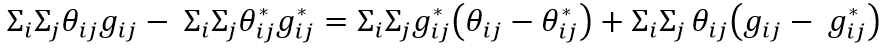 Efeito
Total
Efeito de
Estrutura
Efeito de
Competitividade
Decomposição do efeito de estrutura
Efeito de
Estrutura
Efeito de
Estrutura misto
Efeito de
Produto
Efeito de
Mercado
Alguns exemplos…
CMS para Portugal em relação à UE15 entre 1999 e 2014
Fonte: Fontoura & Serôdio (2016)
Fonte: Marques et al (2015)
2
ASEAN : Associação das Nações do Sudeste Asiático
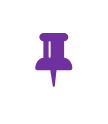 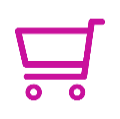 2
A integração económica regional da ASEAN
1992
1998
2009
2012
2015
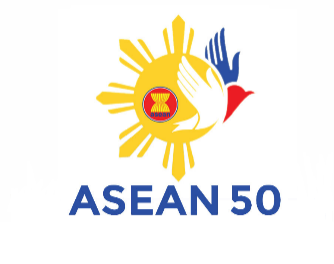 Área de Investimento da ASEAN
Comunidade Económica da ASEAN (AEC)
Acordo de Comércio Livre da ASEAN
Acordo de Comércio de Mercadorias
Acordo Abrangente de Investimento
Associação das Nações do Sudeste Asiático
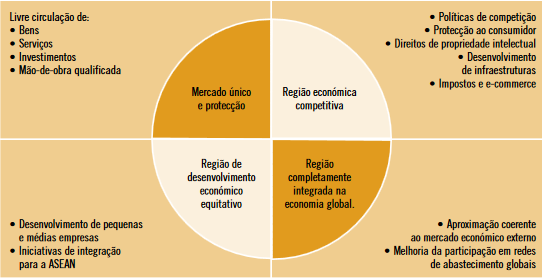 2
Evolução das relações ASEAN-UE
A Comunidade Económica Europeia (CEE) estabelece os primeiros contactos com a ASEAN
1977
2007
Iniciativa ComercialTrans-Regional UE-ASEAN (TREATI)
2003
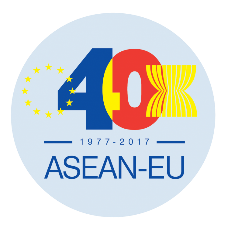 2017
Suspensão das negociações regionais
Declaração de Nuremberga para a Parceria Reforçada UE-ASEAN
15th AEM-EU Trade Commissioner Consultations
Desconfiança por parte da ASEAN, falta de consenso e pouca ambição.
Ínicio das negociações para um ACL entre as duas regiões.
2006
Novo avanço determinante nas negociações para o acordo comercial região a região.
Comunicação“Europa Global”

Suspensão das negociações comerciais da Ronda de Doha
2009
[Speaker Notes: In  1972,the  EU’s  predecessor,  the  European  Economic  Community  (EEC),  was  the first international organisation to establish contacts with ASEAN. Five yearslater,  in  July  1977,  these  contacts  were  formalised  at  Ministerial  level,  andlater institutionalised with the signature of the 1980 ASEAN-EEC CooperationAgreement. ASEAN-EEC Joint Declaration Kuala Lumpur, 7 March 1980

 
In June 2015, the EU confirmed the adoption of a new strategy “The EU and ASEAN: a partnership with a strategic purpose”. In August 2017 during the EU-ASEAN Post-Ministerial Conference, the second EU-ASEAN Plan of Action (2018-2022) was agreed.

a comunicação Europa Global, de 2006, a Comissão incluiu a ASEAN entre os mercados prioritários]
2
Visão geral sobre o comércio da ASEAN na UE (2/2)
Peso de cada país da UE enquanto destino das exportações da ASEAN para a UE
Peso das exportações dos produtos da ASEAN para a UE
8%
11%
15%
6%
26%
11%
5%
3
1
2
4
5
METODOLOGIA E BASE DE DADOS
3
Metodologia
ÍNDICE DAS VANTAGENS COMPARATIVAS REVELADAS
Analisar a especialização das exportações, identificando os produtos que pode exportar de forma competitiva.
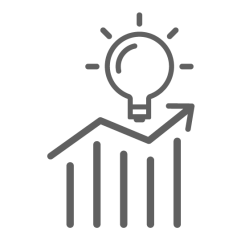 ANÁLISE CONSTANT MARKET SHARE
Avaliar a contribuição do padrão de especialização, dos mercados de destino e da competitividade para o desempenho exportador.
ÍNDICE DE ORIENTAÇÃO GEOGRÁFICA VS ÍNDICE DE COMPLEMENTARIDADE DO COMÉRCIO
Identificar se existem produtos exportados que revelem potencial para expandir as suas exportações.
3
Base de dados
WITS - TRAINS
CEPII - CHELEM
Valores do comércio internacional 
(72 categorias de produto)
Valor das tarifas aplicadas ao comércio
(SITC Rev. 4 – 2 dígitos)
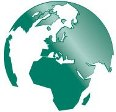 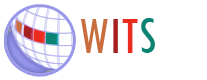 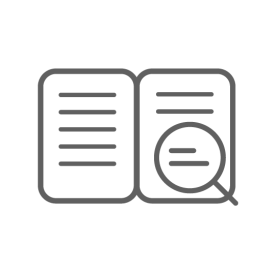 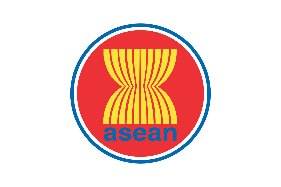 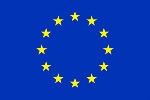 Três tipologias de organização dos produtos
ASEAN6
UE Big6
Período de análise
Alemanha, França, Espanha, Itália, Holanda e Bélgica.
Singapura, Indonésia, Malásia, Tailândia, Filipinas e Vietname.
2007 a 2016
Fileira Produtiva
Grau de Intensidade Tecnológica 
Fatores-chave de Competitividade
3
Índice das Vantagens Comparativas Reveladas (IVCR)
Um dos métodos mais utilizados pelo comércio internacional para avaliar a competitividade é a Vantagem Comparativa Revelada de Bela Balassa (1965).
X – exportações (para UE Big6)
s – produto/setor
i – país em análise (ASEAN6)
w – mundo
3
Índice de Lawrence
O Índice de Lawrence (L) permite medir o grau de transformação da estrutura exportadora de um país em dois períodos de tempo distintos.
X – exportações (para UE Big6)
g – produto/setor
i – país em análise (ASEAN6)
t – período de tempo
3
Índice de Orientação Geográfica (IOG)
O Índice de Orientação Geográfica permite comparar a performance exportadora do país em análise para o mercado de destino com a performance do mundo para esse mercado.
X – exportações 
M – importações 
s – produto/setor
i – país exportador (ASEN6)
j – país importador (UE Big6)
w – mundo
Logo, ainda pode existir espaço para o país em análise aumentar as suas exportações para o mercado de destino.
[Speaker Notes: Viés geográfico negation – o país importador compra mais do produto s ao mundo do que ao exportador em análise]
3
Índice de Complementaridade do Comércio (ICC)
O Índice de Complementaridade do Comércio é um indicador que mede a correspondência entre a vantagem comparativa de um país e a desvantagem comparativa do parceiro.
X – exportações 
M – importações 
s – produto/setor
i – país exportador (ASEN6)
j – país importador (UE Big6)
w – mundo
É esperado que aumente o comércio entre os países no caso de uma liberalização das trocas.
[Speaker Notes: Viés geográfico negation – o país importador compra mais do produto s ao mundo do que ao exportador em análise]
3
Cruzamento do IOG e ICC – As 4 situações possíveis
Com base na combinação destes dois indicadores – IOG e ICC – é possível identificar as principais oportunidades para o país analisado expandir as suas exportações para o mercado de destino, ou seja, perceber se existe potencial de comércio.
4
Estrutura Exportadora da ASEAN no comércio com a UE (1/2)
Em que produtos as exportações da ASEAN são competitivas no mercado europeu?
Destaque pelo alto grau tecnológico
Crescente amadurecimento da ASEAN
Traço comum: os eletrónicos
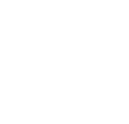 Com exceção da Indonésia, todos os membros apresentam vantagem comparativa nos produtos que requerem maior tecnologia e trabalhadores mais qualificados
Para além dos baixos custos do trabalho, o maior desenvolvimento do conhecimento marca a competitividade dos produtos do bloco asiático
Todas as economias da ASEAN6 apresentam vantagem comparativa na fileira dos eletrónicos (e com IVCR > 3)
4
Estrutura exportadora da ASEAN no comércio com a UE (2/2)
Índice de Lawrence das exportações da ASEAN para a UE
Entre 2007 e 2016, não houve uma variação significativa da estrutura de exportações da ASEAN para o espaço europeu.
O Vietname é o membro do bloco que apresenta alguma mudança estrutural nas exportações para a UE, logo seguido pela Indonésia.
4
O que determina a capacidade exportadora da ASEAN na UE (1/2)Avaliação geral
Análise CMS das exportações da ASEAN para a UE
Análise CMS das exportações de cada membro da ASEAN para a UE entre 2007 e 2016
O Vietname regista uma variação positiva das exportações em todos os subperíodos analisados. 
O efeito de competitividade destaca-se transversalmente como fator explicativo do crescimento das exportações dos membros da ASEAN.
A especialização dos países da ASEAN é favorável nas exportações para a UE, sendo este o efeito que mais contribui positivamente para o efeito de estrutura.
O grupo de países do sudeste asiático apresenta uma grande melhoria na sua performance exportadora de 2007 para 2016.
As fileiras produtivas que mais contribuíram para esta melhoria, registando maior crescimento, foram a dos veículos, elétricos, químicos, têxteis e eletrónicos.
As fileiras de não ferrosos e ferro e aço são aquelas que apresentam pior desempenho, tendo registado uma queda de mais de 60% das exportações em 2016 face a 2007.
O efeito de competitividade desempenha o papel dominante na explicação do crescimento das exportações da ASEAN.
4
O que determina a capacidade exportadora da ASEAN na UE (2/2)A contribuição dos diferentes setores
Os produtos de alto nível tecnológico são os que apresentam melhor performance para a capacidade exportadora da ASEAN.
O Vietname regista um crescimento das exportações de todos os setores tecnológicos (com o alto grau a crescer mais de 2000% em 2016 face a 2007).
O efeito de competitividade é o que mais contribui para o desempenho das exportações da ASEAN, sobretudo nos produtos de médio e alto nível tecnológico.
Análise CMS das exportações da ASEAN para a UE por grau de intensidade tecnológica entre 2007 e 2016
Análise CMS das exportações da ASEAN para a UE por fatores-chave de competitividade entre 2007 e 2016
As exportações intensivas em I&D e em diferenciação do produto são as que mais contribuem para a capacidade exportadora da ASEAN.
O Vietname volta a destacar um crescimento das exportações de todos os setores (com I&D a crescer mais de 2000% em 2016 face a 2007).
O efeito de competitividade desempenhou novamente um papel fundamental na performance exportadora de todos os setores.
4
O potencial de comércio da ASEAN no mercado europeu (1/3)
Perfil do cruzamento da orientação geográfica e complementaridade do comércio (nº de categorias de produto)
Verificamos que, em todos os membros da ASEAN, mais de 15% do total das categorias de produto apresentam potencial para expandir as exportações. 
Apesar das diferenças existentes, os membros da ASEAN têm potencial de comércio em produtos inseridos nas fileiras de alimentos e agricultura, roupas e calçado, mas também em produtos mais tecnológicos,  como material eletrónico e maquinaria.
4
O potencial de comércio da ASEAN no mercado europeu (2/3)
Tarifas aplicadas pela UE às exportações da ASEAN (2007)
Tarifas aplicadas pela UE às exportações da ASEAN (2016)
Existe potencial para a ASEAN aumentar as suas exportações  para a UE?
IOG < 1 ICC > 1
4
O potencial de comércio da ASEAN no mercado europeu (3/3)
Número de barreiras não pautais aplicadas pela UE às exportações da ASEAN (2007 e 2016)
Em 2007, as medidas antidumping incidem sobretudo sobre produtos de aço e ferro, produtos químicos, plásticos e maquinaria elétrica.  Já em 2016, estas medidas são também dirigidas aos veículos e suas partes, artigos de vidro e biodiesel. 
Em 2016, verificamos a emergência das medidas SPS, que são aplicadas aos produtos agrícolas (sobretudo alimentos de origem não animal).
5
Considerações finais
Principal dificuldade
Conclusões
Sugestão de estudos futuros
Conciliar informações sobre comércio e, nomeadamente, tarifas aplicadas pela UE, que não eram facilmente compatíveis com a base de dados escolhida para a análise empírica
Forte crescimento das exportações da ASEAN para a UE de 2007 para 2016
Maior competitividade em agricultura, têxteis, elétricos e eletrónicos
Grande desempenho das exportações nos produtos de alta tecnologia
Contributo decisivo da competitividade para o crescimento das exportações da ASEAN
A liberalização do comércio ASEAN-UE permitirá explorar um grande número de potenciais de comércio
Avaliar a indústria dos serviços na ASEAN e a sua influência no acordo com a UE
Investigar a inserção dos membros da ASEAN nas cadeias globais de valor e o seu impacto no comércio com a UE
Considerar a competitividade dos produtos da China VS da ASEAN na UE
Estudar a performance exportadora da UE na ASEAN e o impacto do Brexit nas suas relações (na persecução do acordo)
“We believe it is important to connect two growing markets and to take away as many obstacles to trade. Having a region-to-region agreement between EU and ASEAN is a long-term goal we’ve been discussing for many years. We are now taking steps towards this.” (Março de 2017)
Cecilia Malmström